Kontrast crta po karakteru
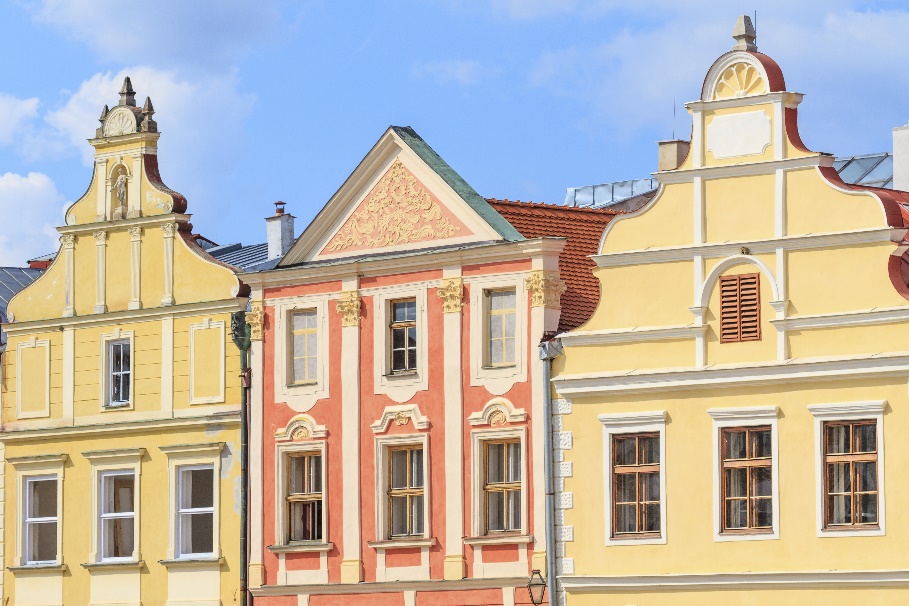 Mario Gavran, OŠ Julija Kempfa, Požega
Što znači riječ karakter?
Karakter čine individualne osobine svakoga od nas. To su osobine po kojima se razlikujemo od drugih.
Primjeri karaktera ljudi:
Veseo
Ljut
Plašljiv
Svadljiv
Nestašan
Brzoplet
A što znači riječ tok?
Riječ tok odnosi se na pokret. 
Povezujemo ju, primjerice, s rijekama 
jer one teku. Kažemo da rijeke imaju svoj
 tok.
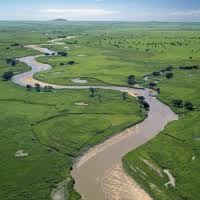 Kako teče ova rijeka?
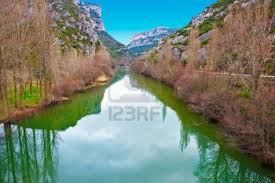 A ova?
A crte? Imaju li one svoj tok i 
svoj karakter?
Naravno da imaju. Pogledajte crte 
po toku.
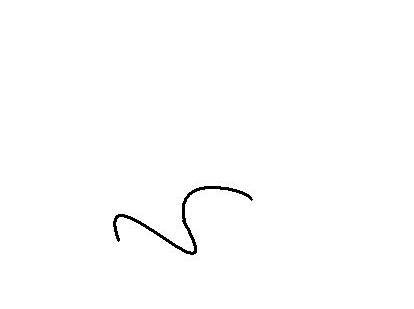 Ravna crta
Zakrivljena crta
A što je s karakterom crta?
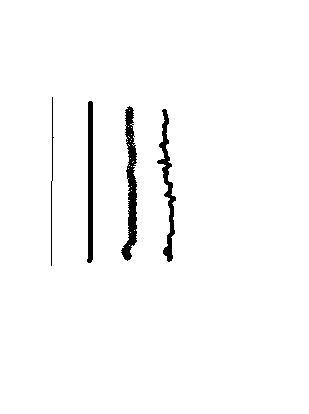 Tanke
Debele
Razlivene
Iskrzane
Napete
Oštre
Po karakteru
Po toku
debele

 tanke 

dugačke

kratke

isprekidane

izlomljene
ravne

zakrivljene

otvorene 

zatvorene
Crte po toku:
ravne
zakrivljene
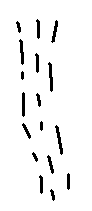 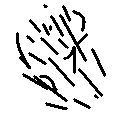 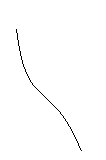 Crte po karakteru:
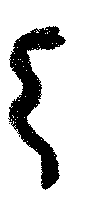 kratke
tanke
debele
isprekidane
A što je s osobama koje pišu?
Različite osobe na različite načine drže sredstva 
za pisanje, pišu različitim sredstvima, različitom 
jačinom pritišću papir itd.
 Što na taj način nastaje? 
Nastaje rukopis.  
Svatko od nas ima svoj rukopis.
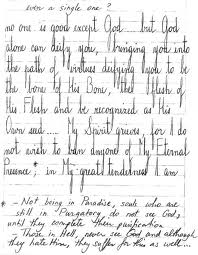 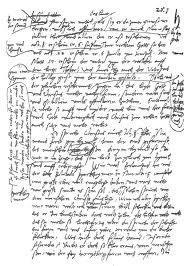 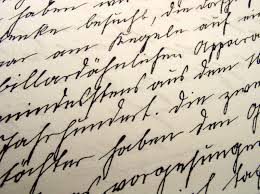 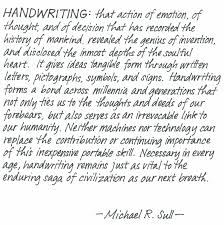 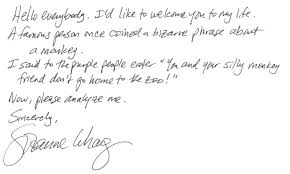 Jesu li to sve isti rukopisi?
Pogledajte sada ove crte koje su crtali 
različiti učenici.
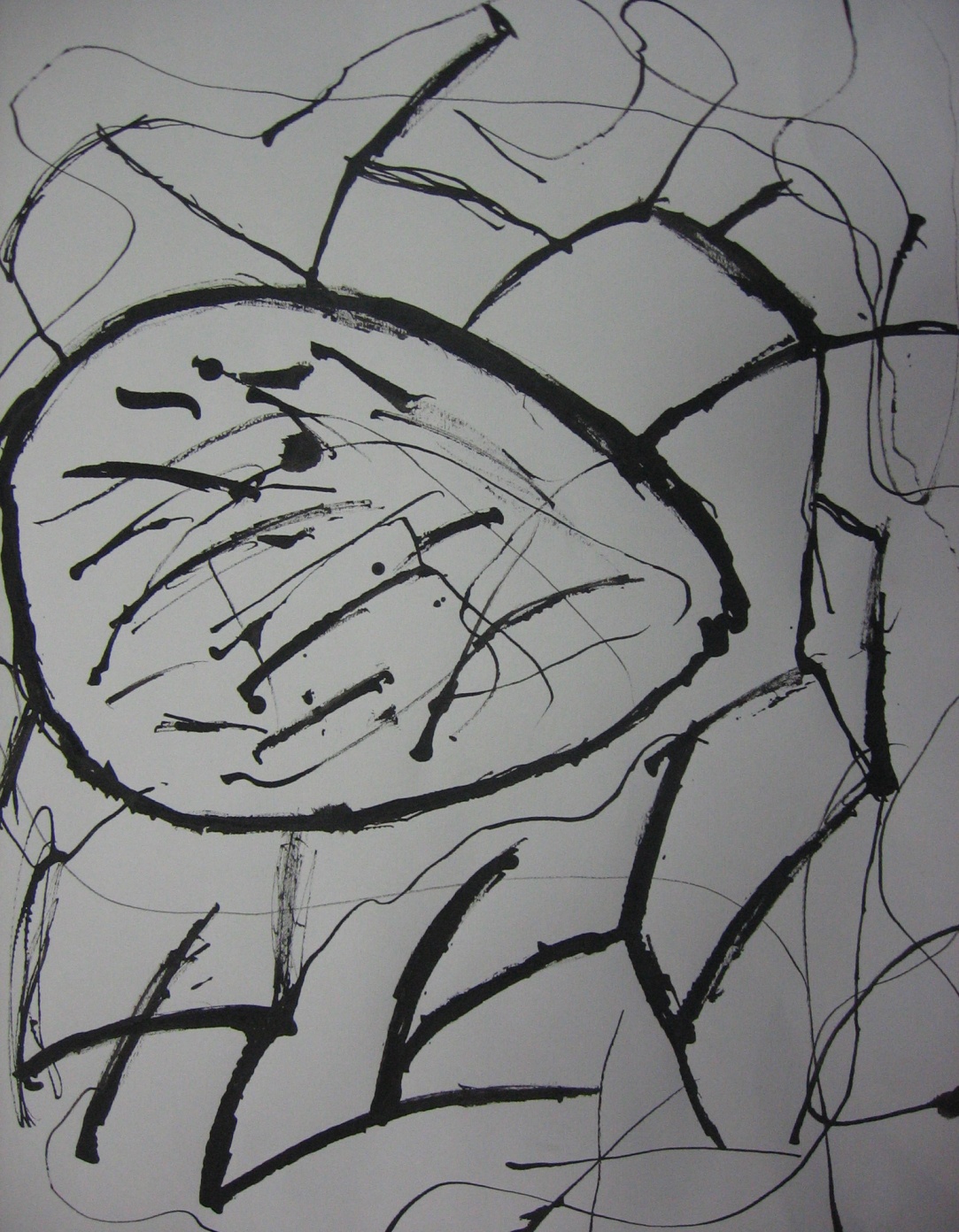 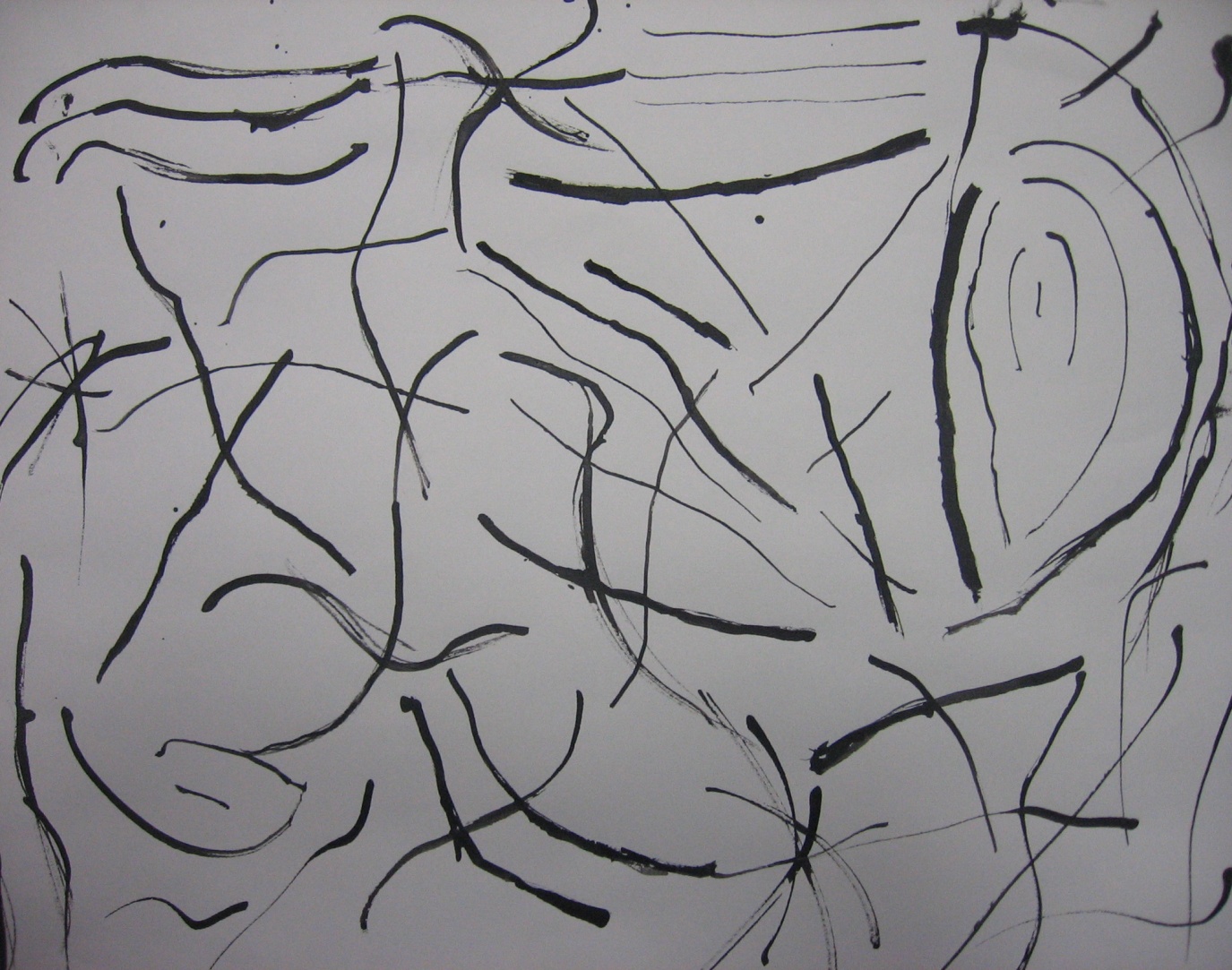 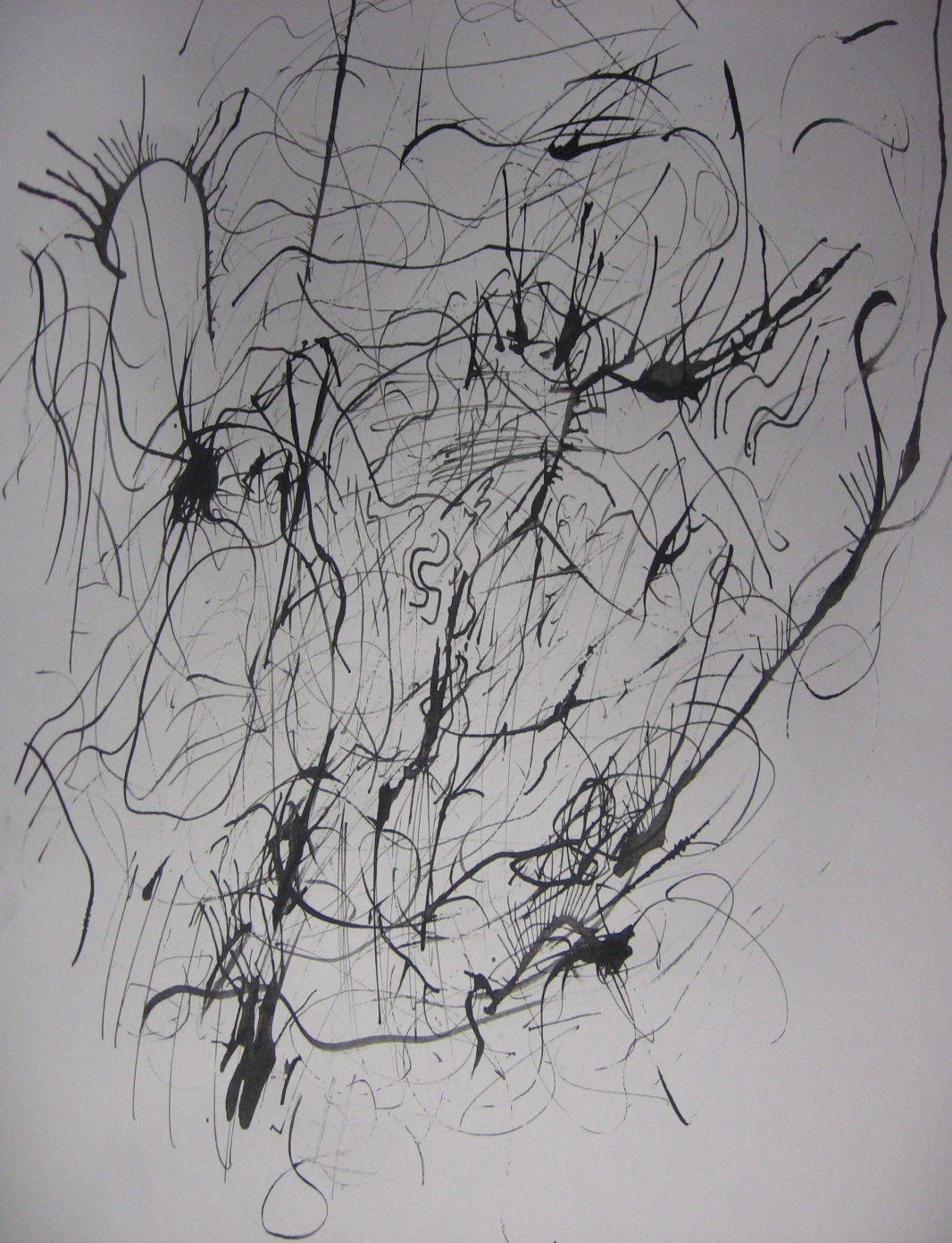 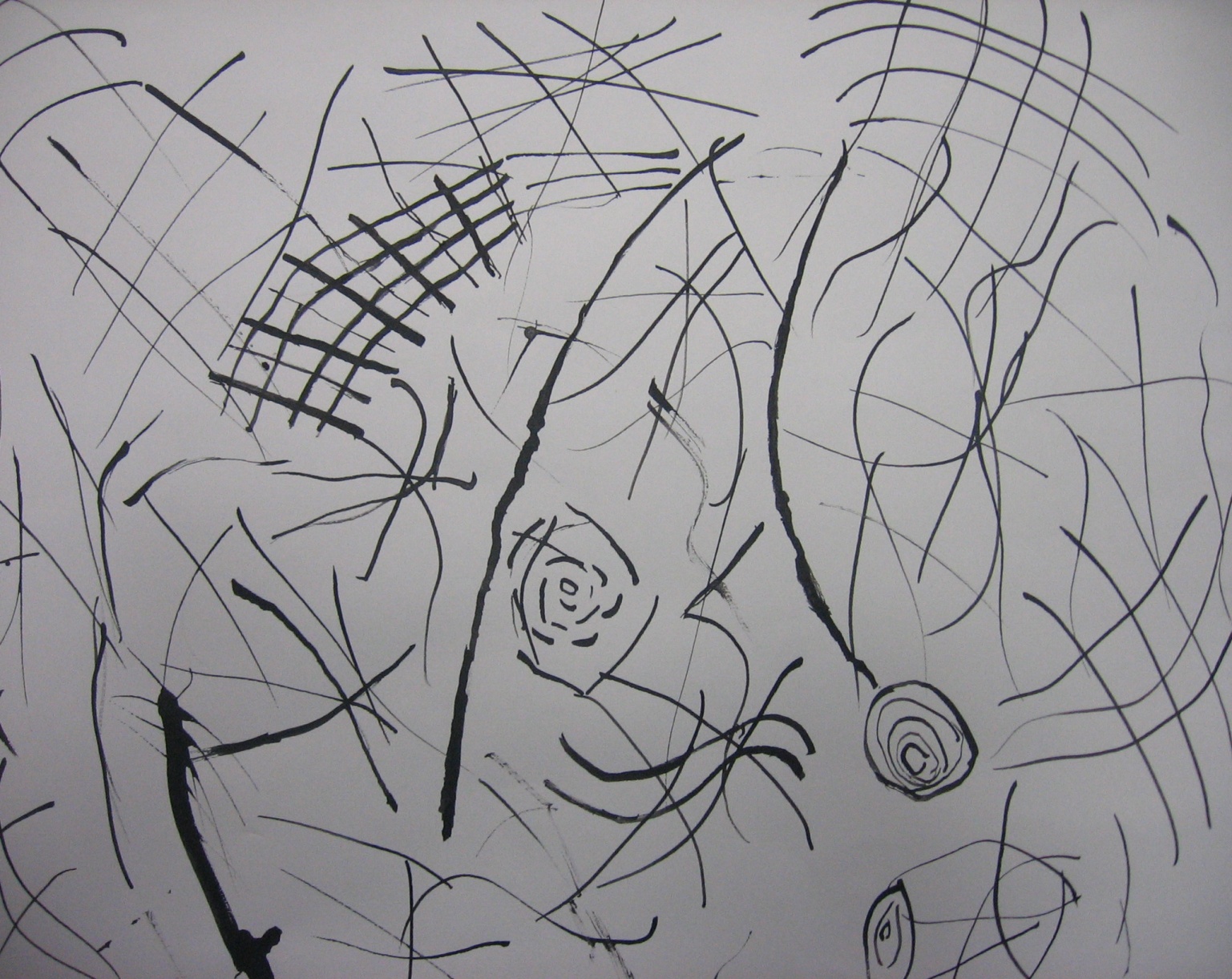 Iako su na svim likovnim radovima crte 
koje se isprepliću, mogu li se ti crteži ipak razlikovati?
Odigrat ćemo mali kviz da vidimo 
možemo li razlikovati različite crtačke rukopise.
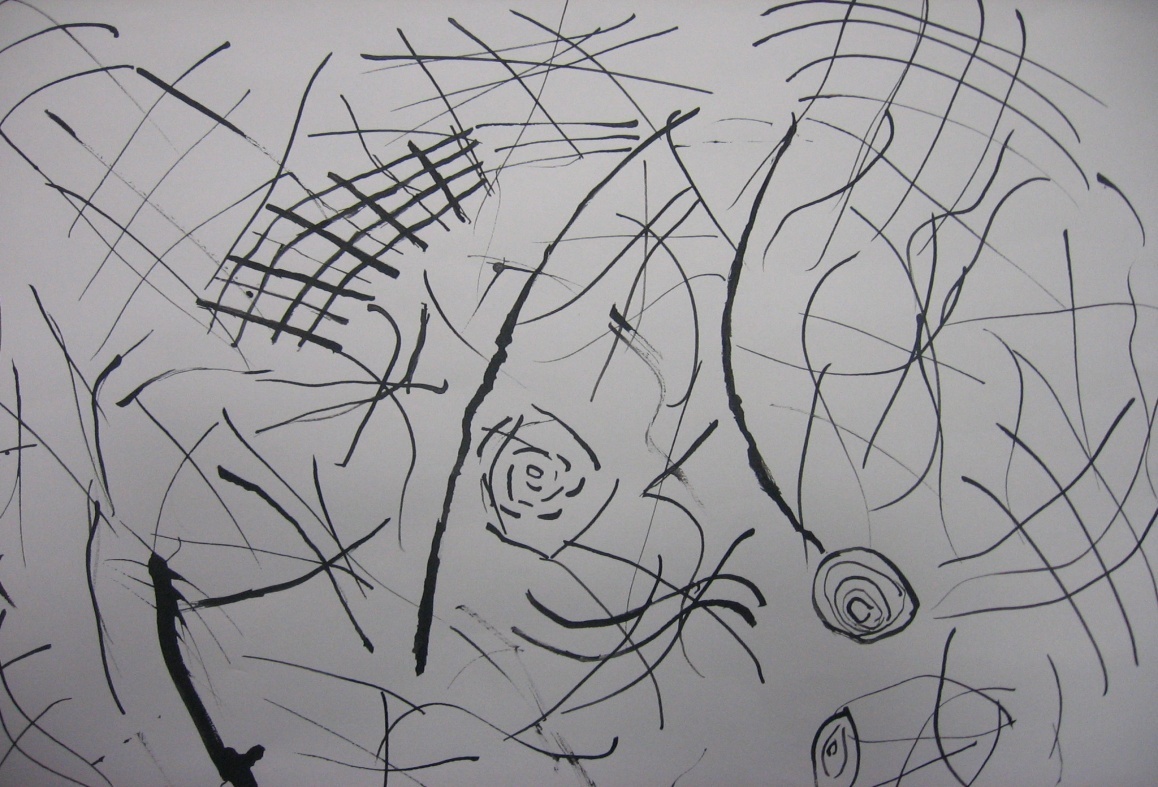 Koji ćemo od 4 manja isječka izbaciti?
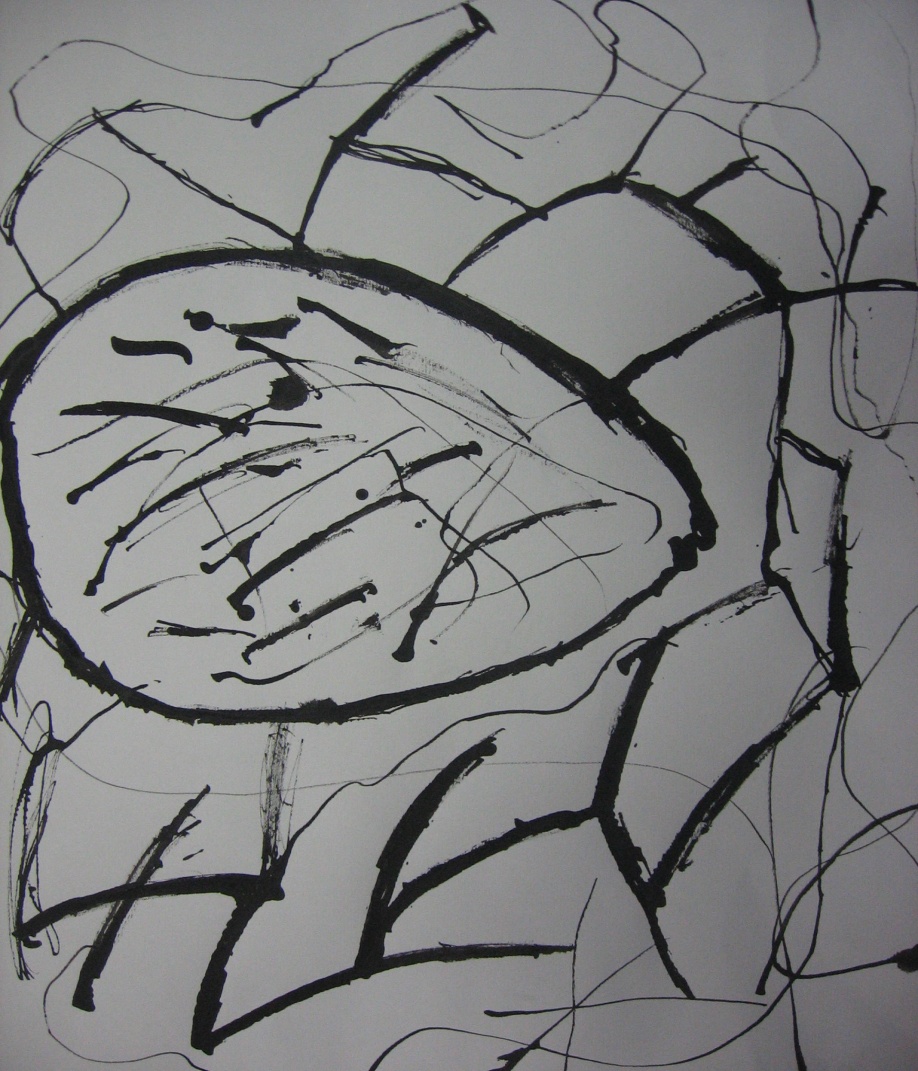 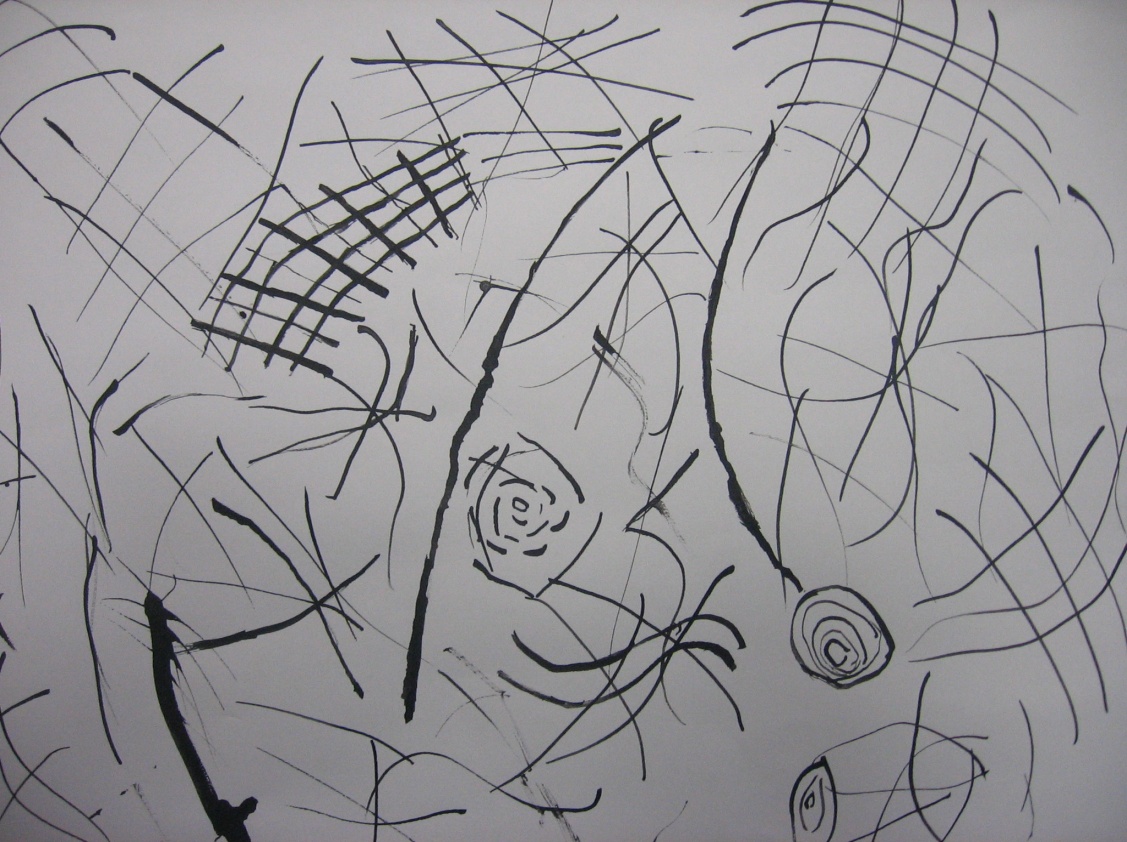 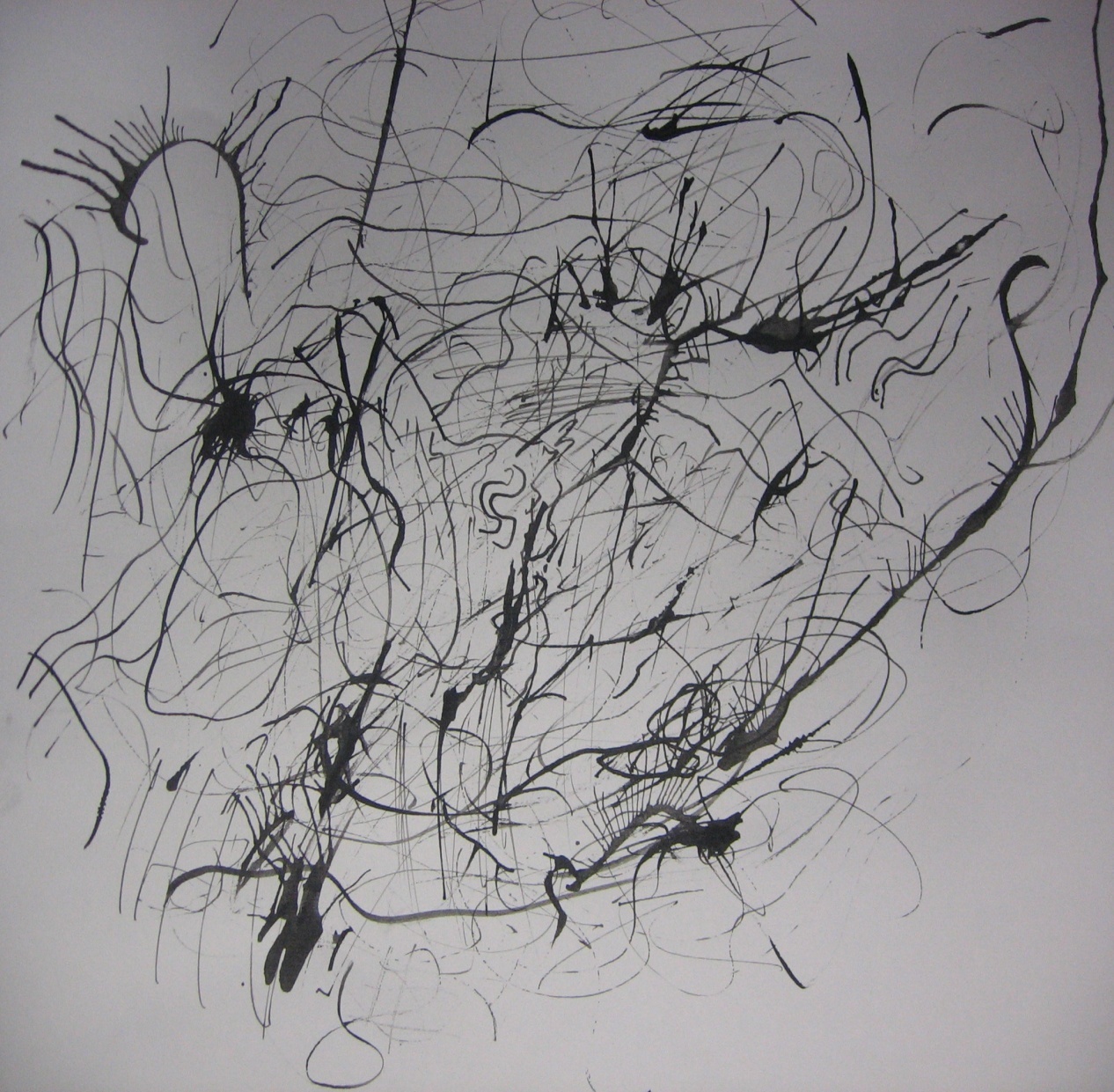 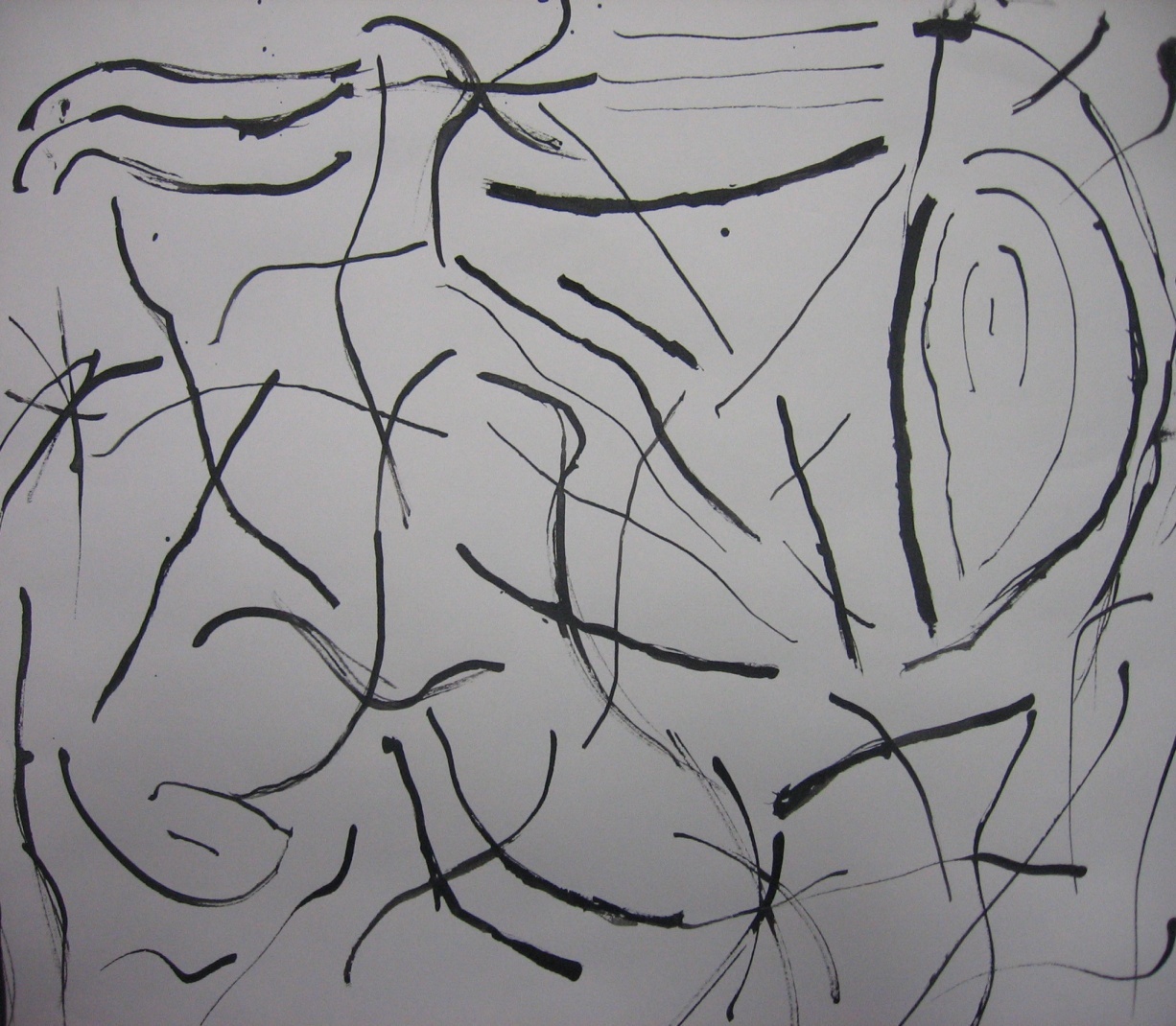 Koji ćemo od 4 manja isječka izbaciti?
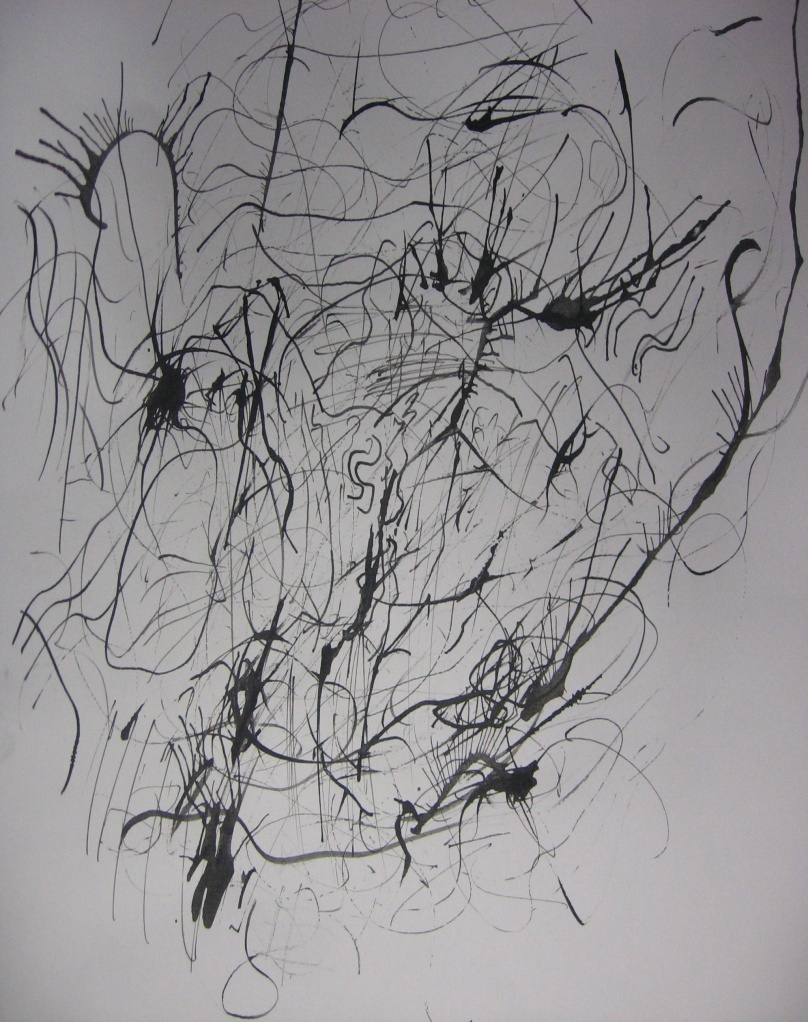 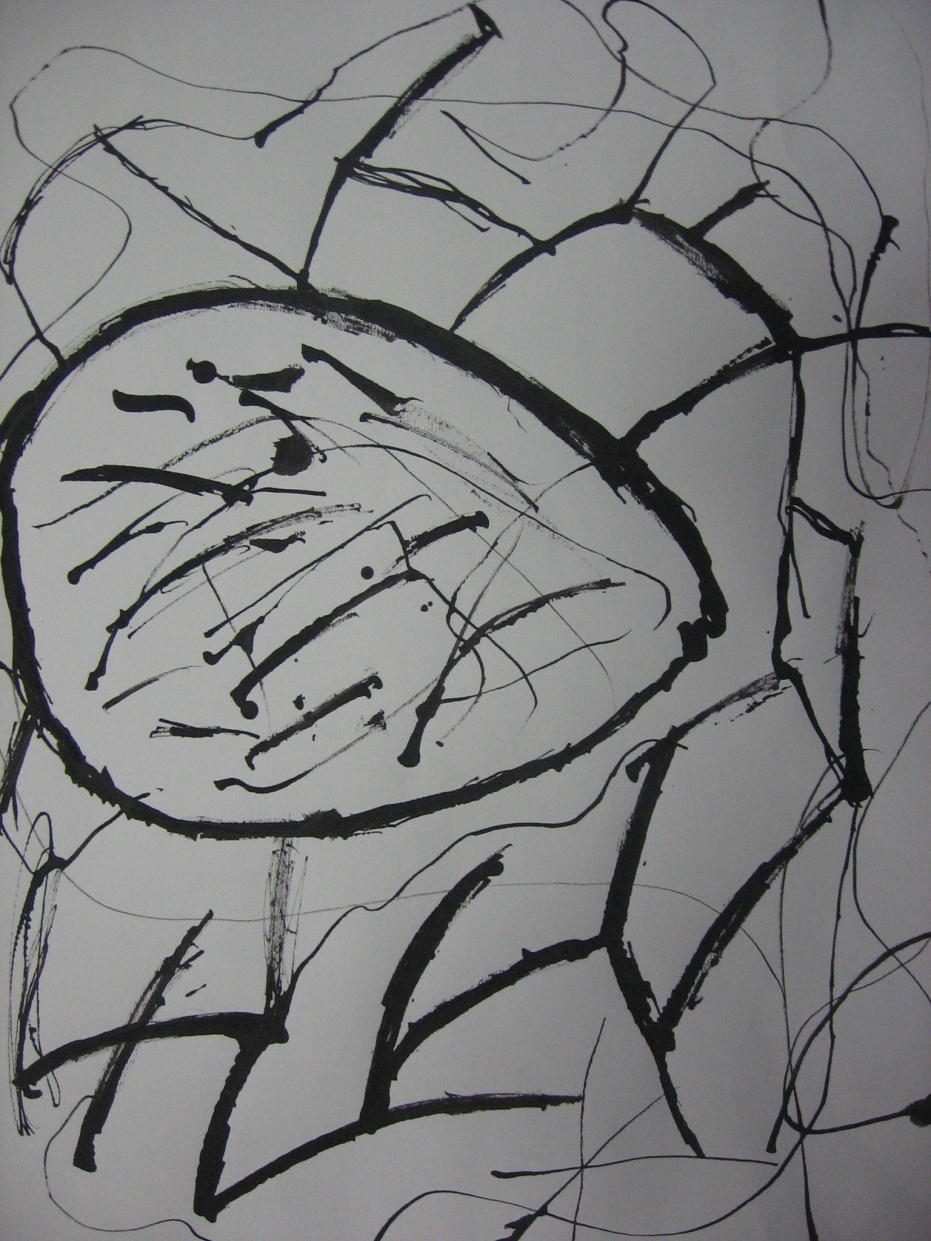 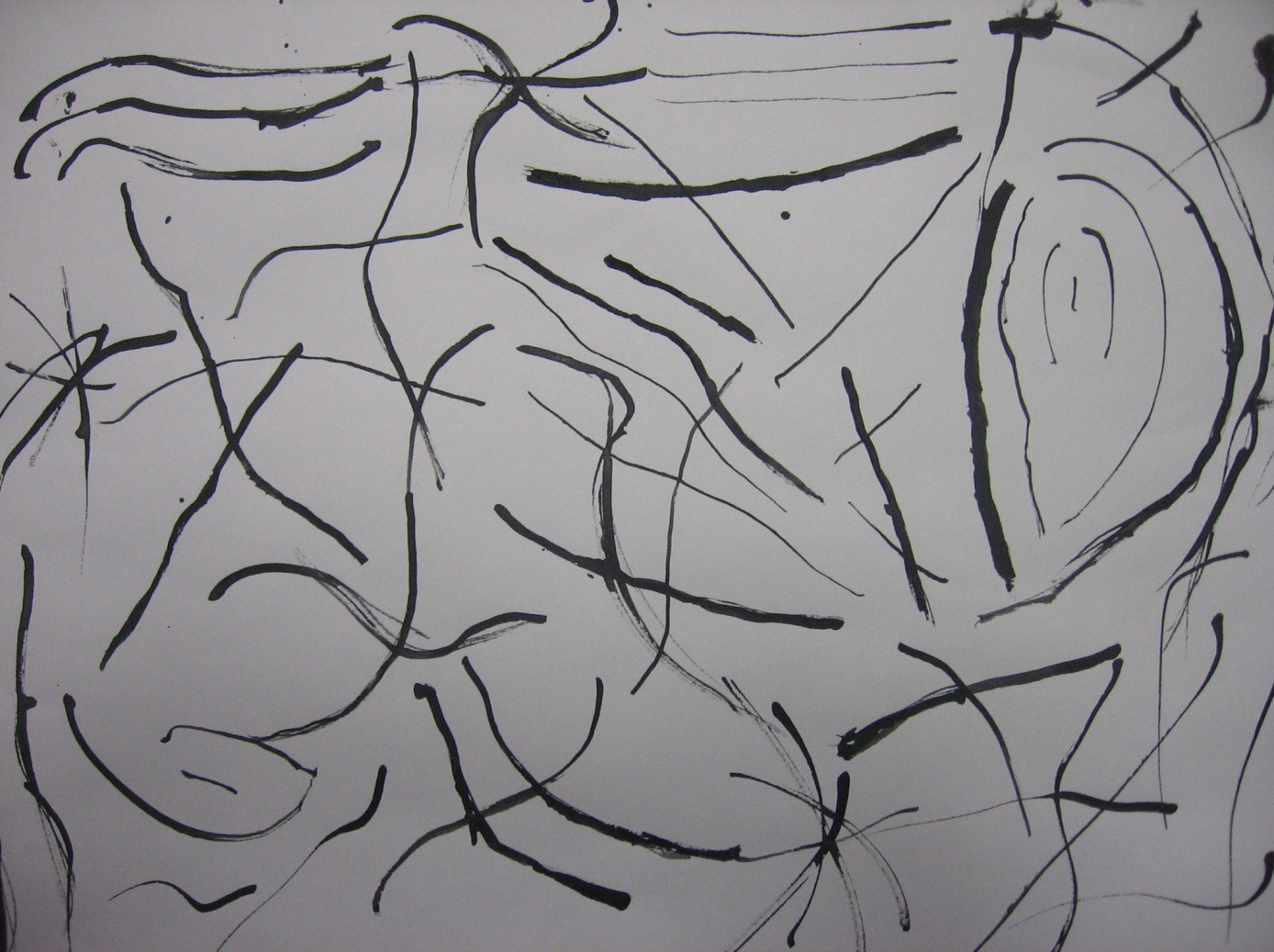 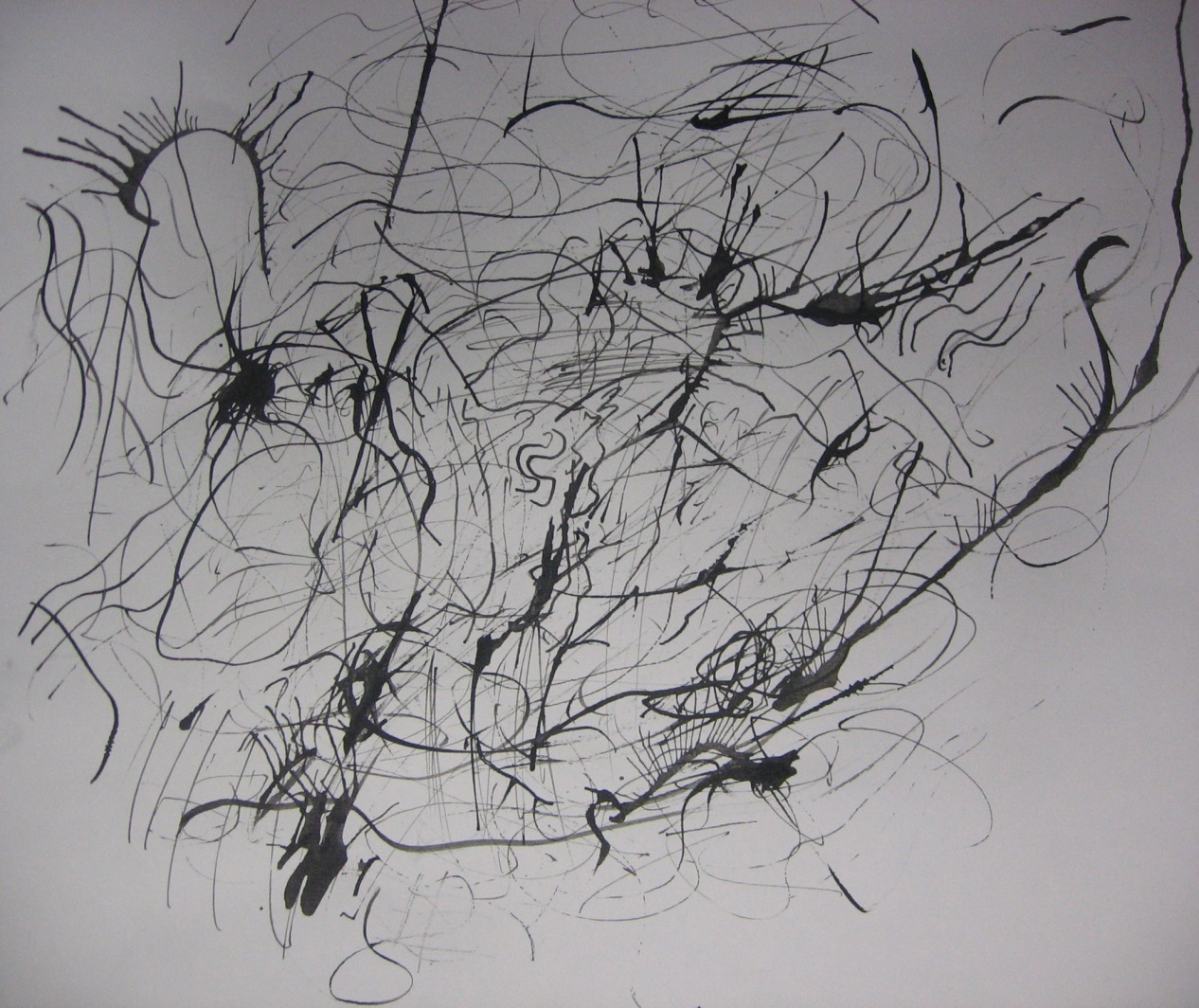 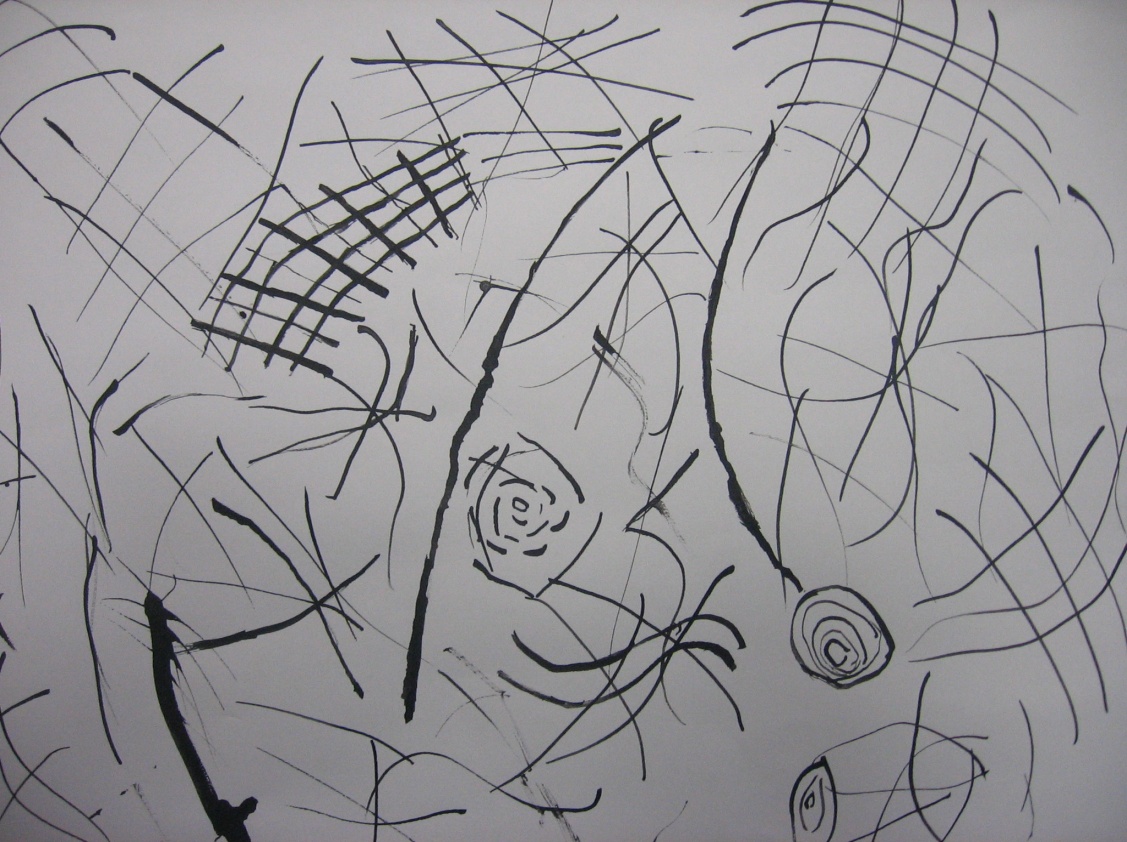 Koji ćemo od 4 manja isječka izbaciti?
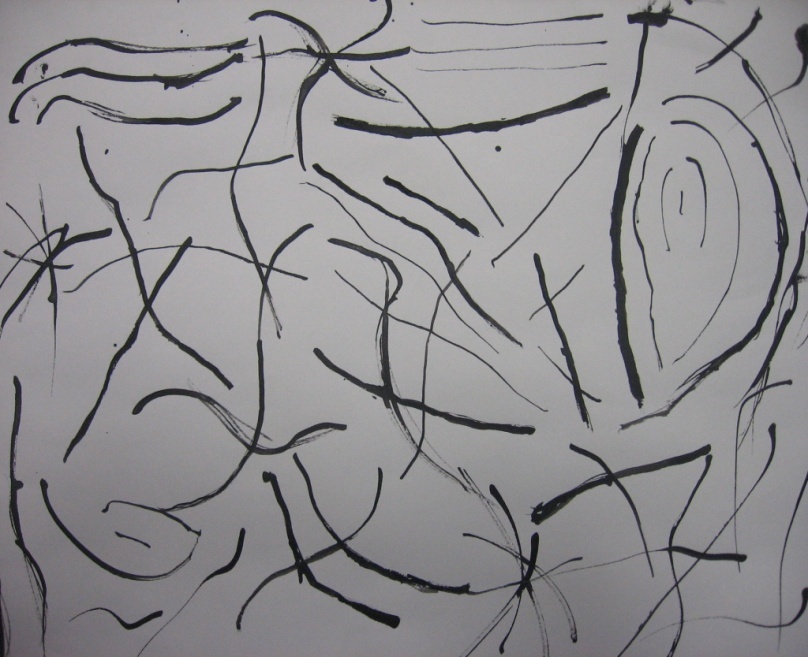 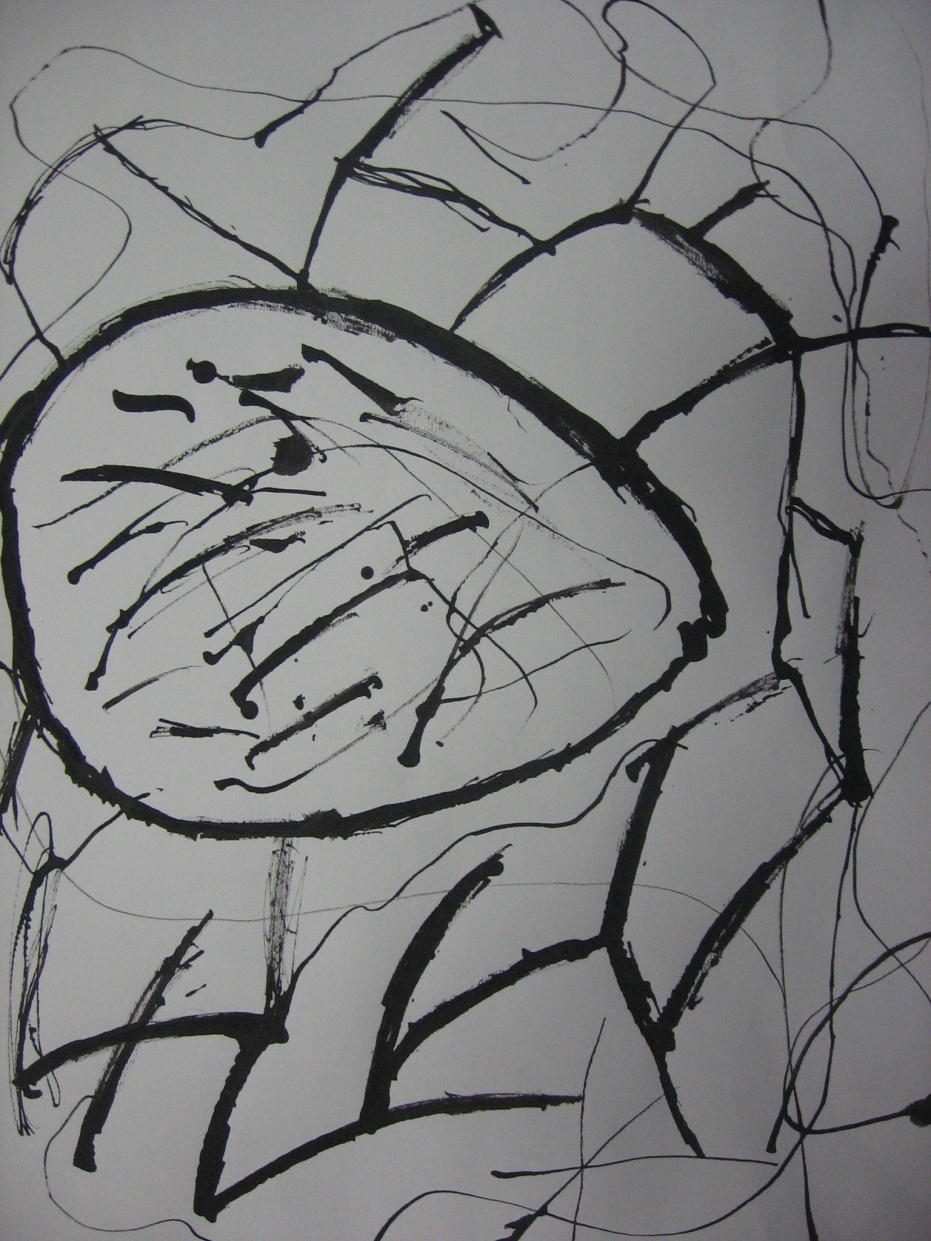 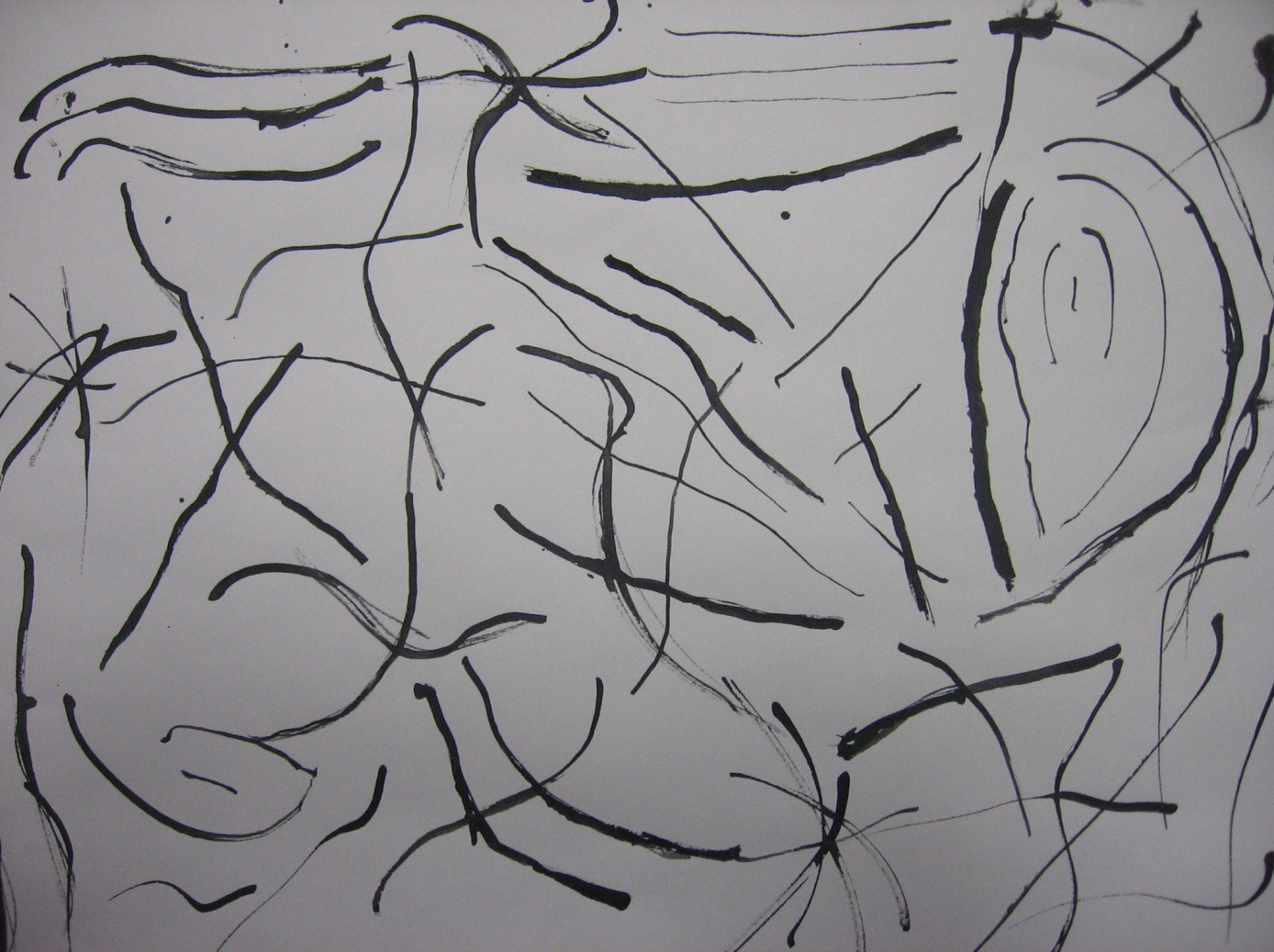 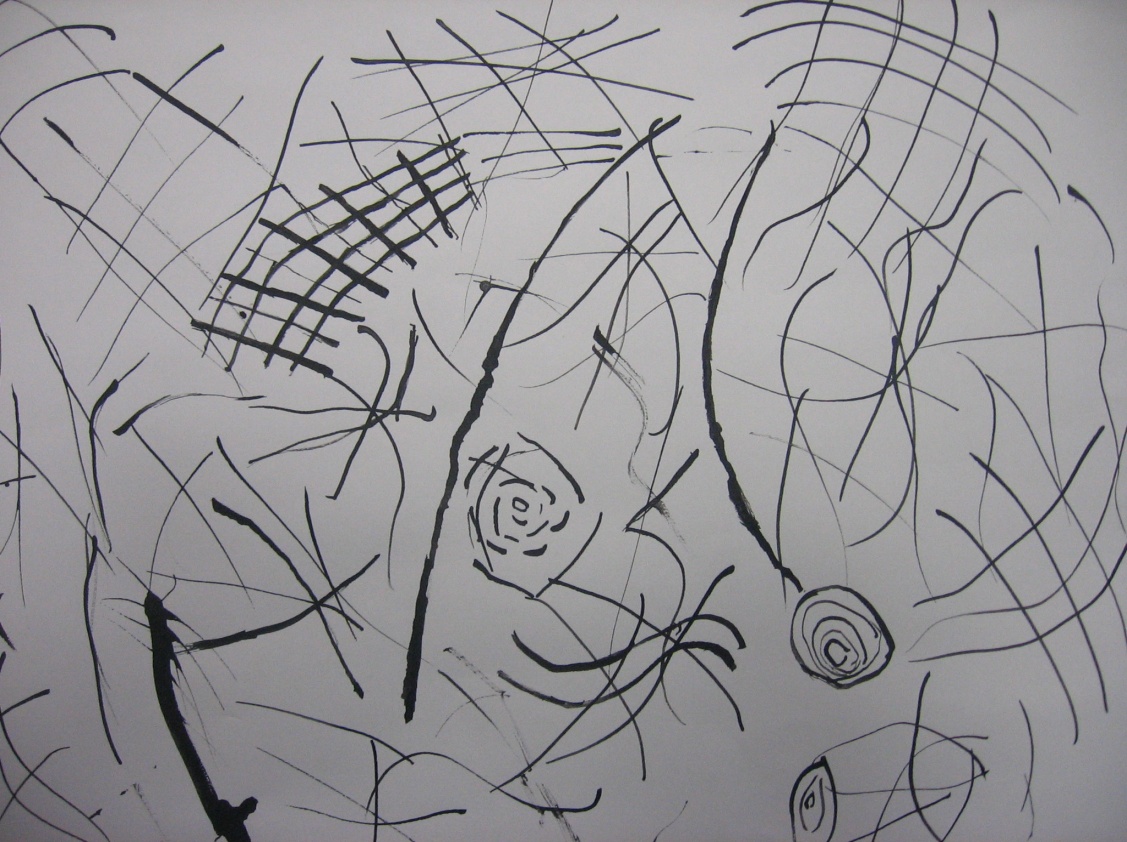 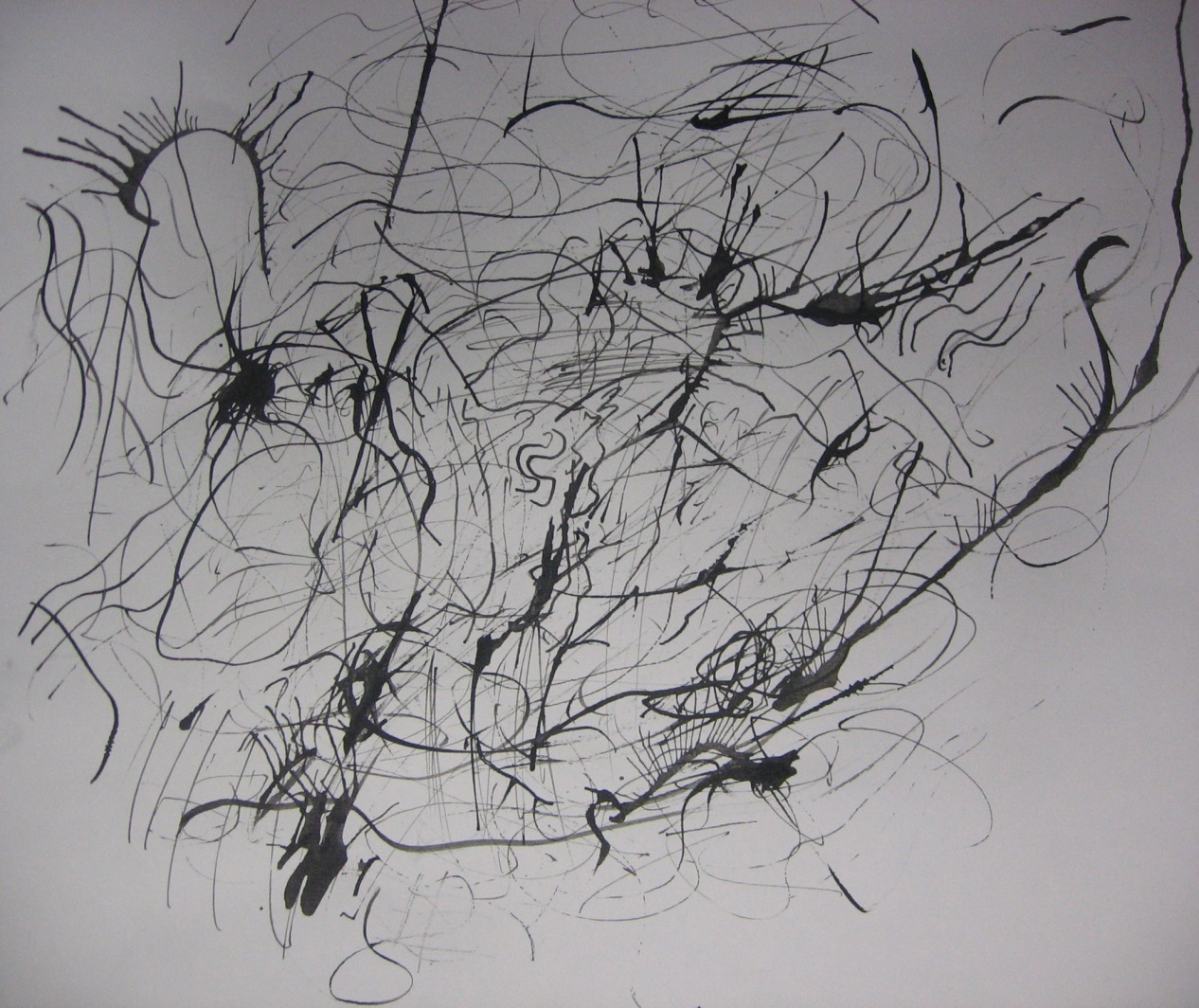 Koji ćemo od 4 manja isječka izbaciti?
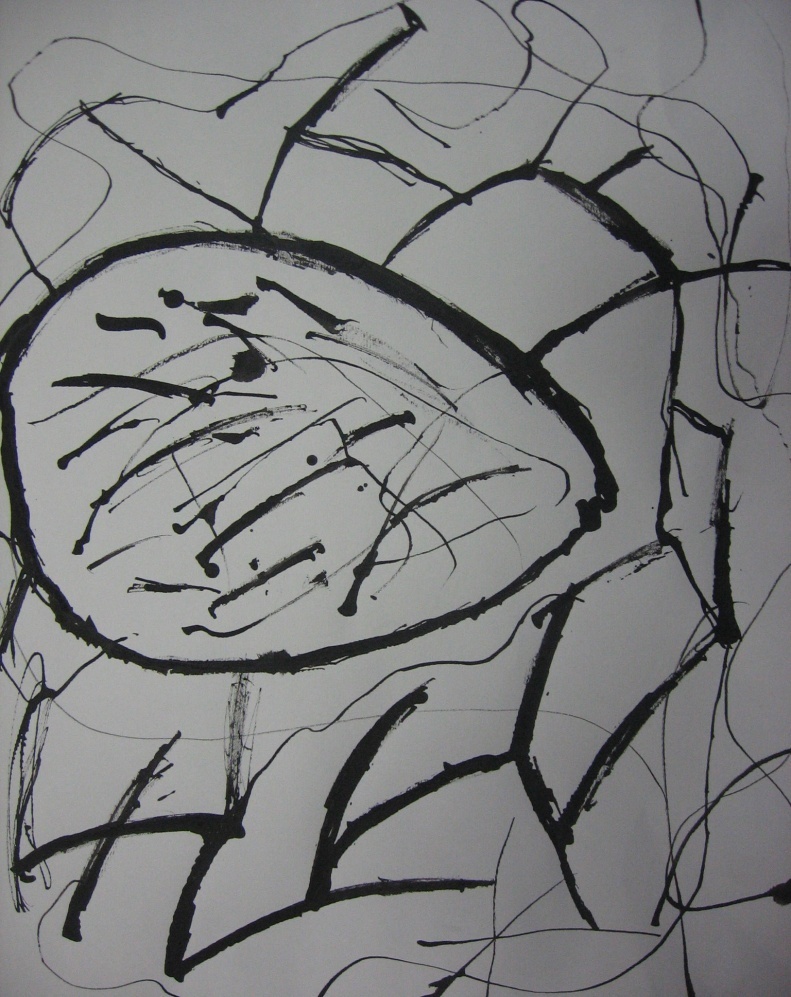 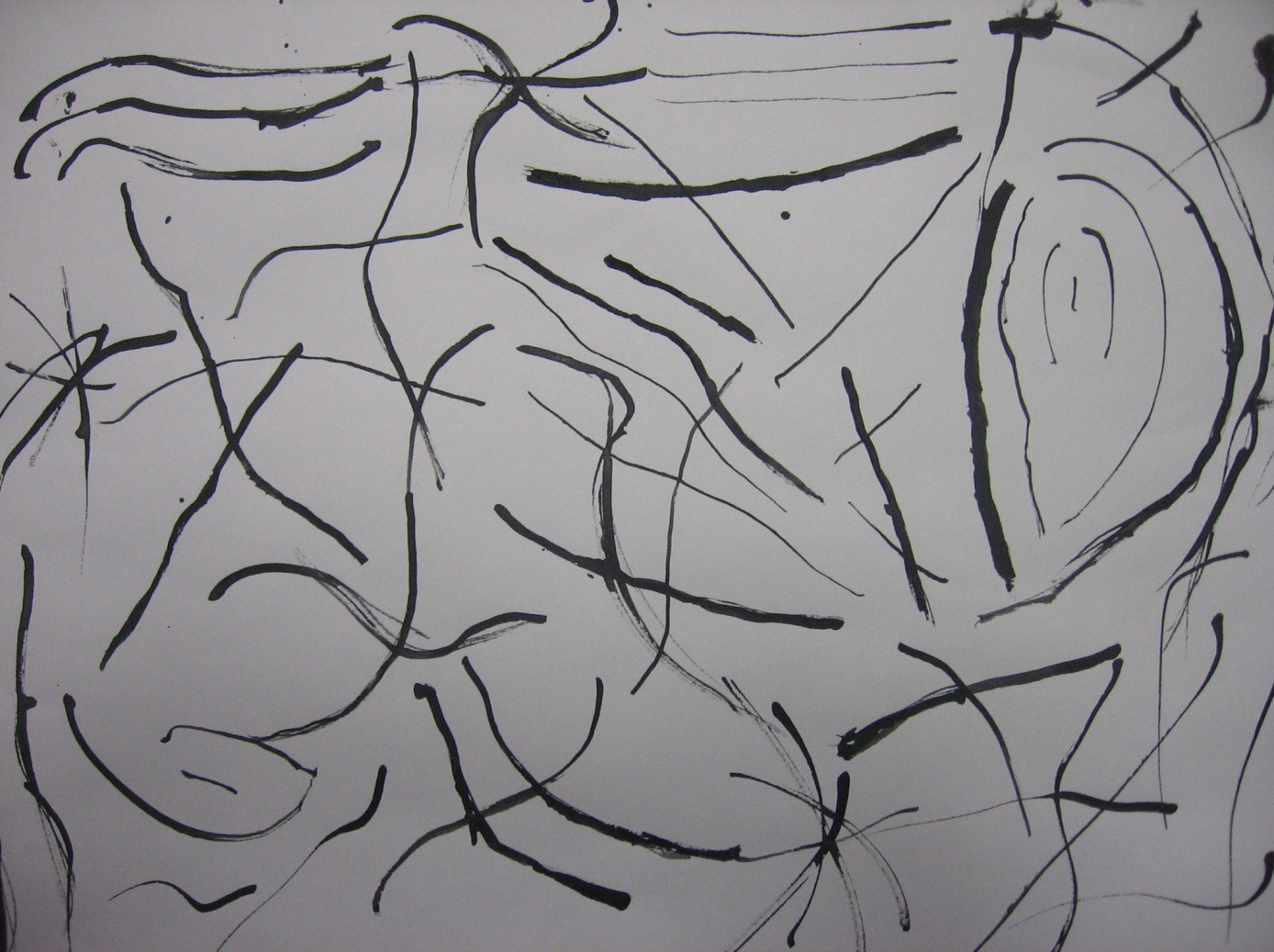 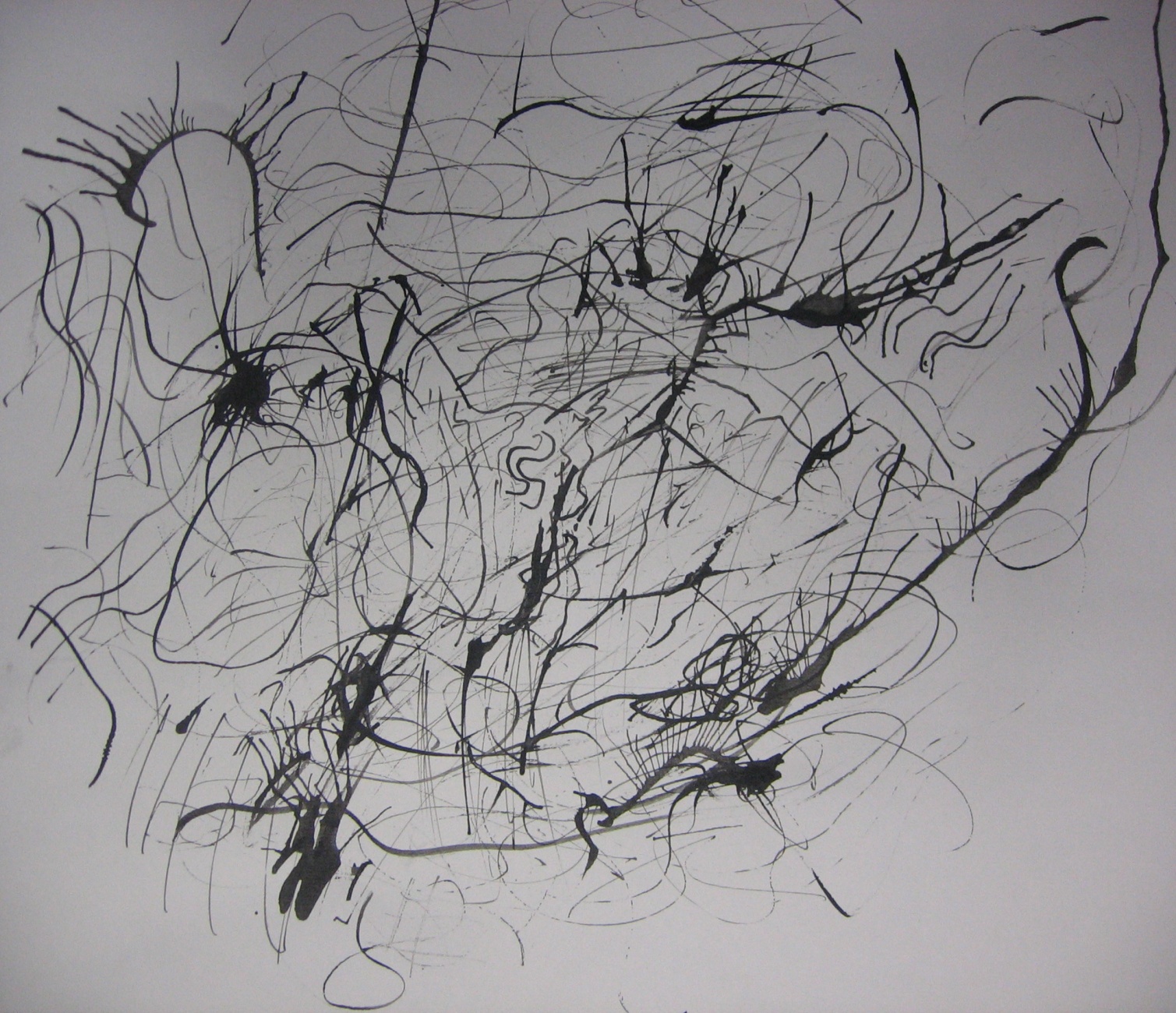 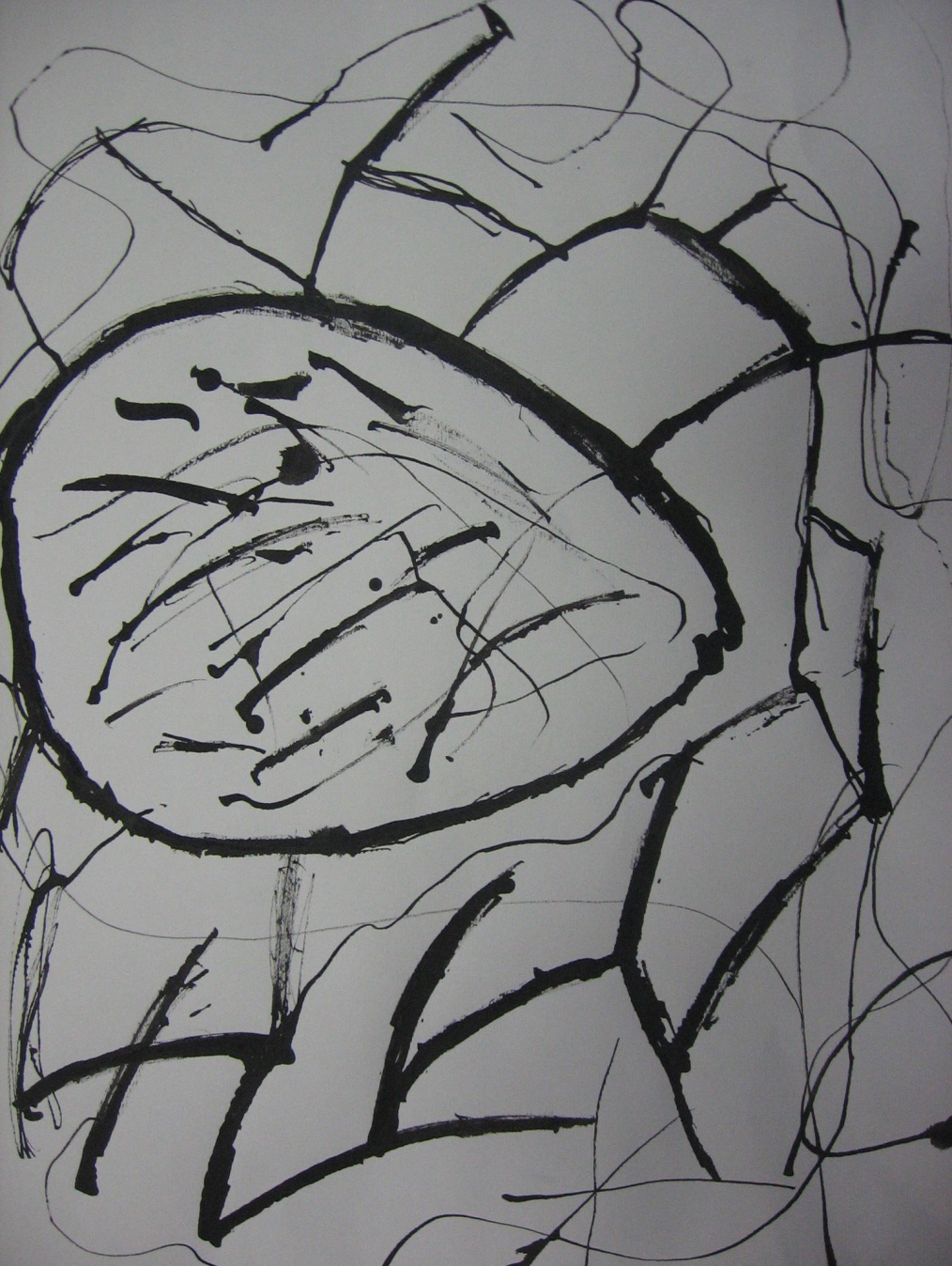 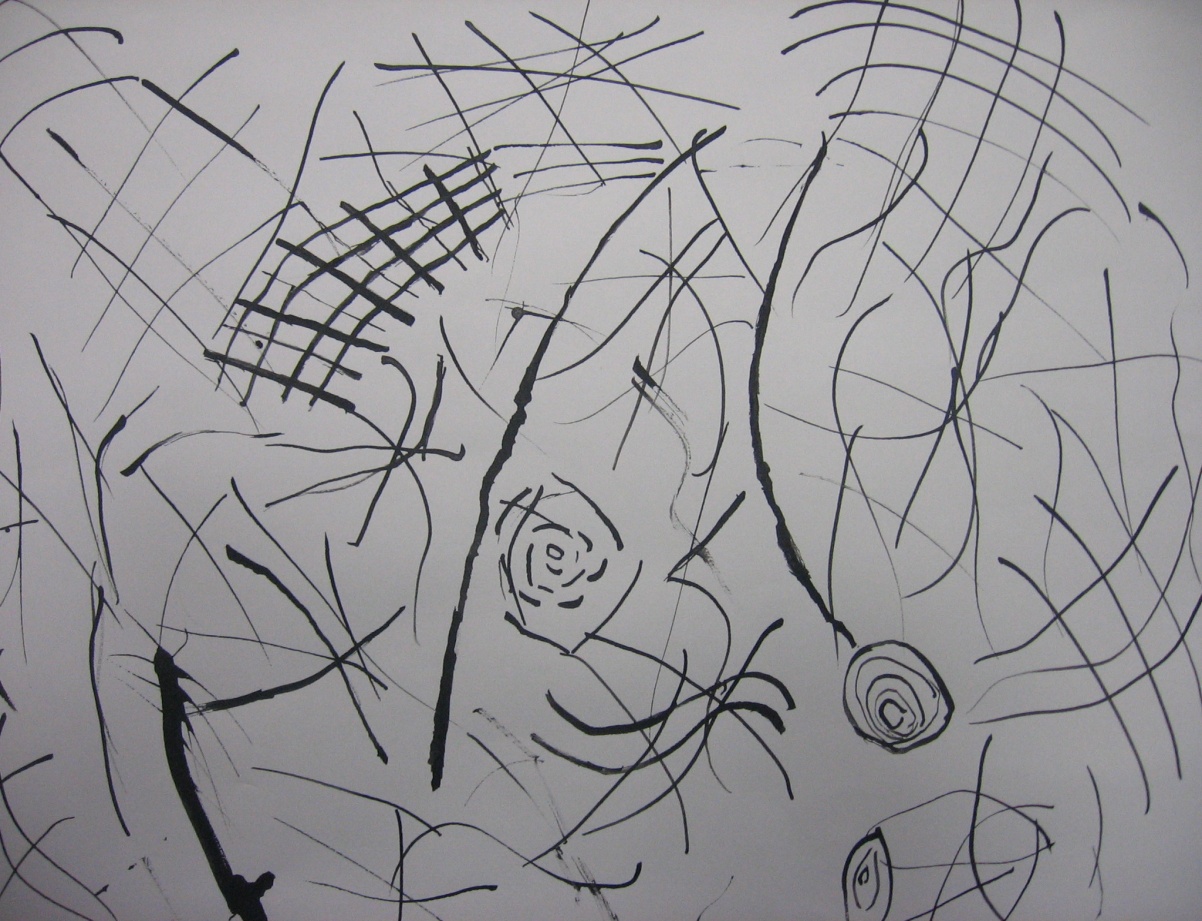